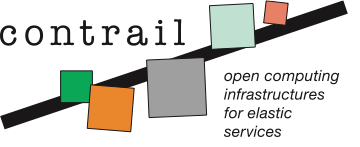 Federated Identity Management
Dr Jens Jensen, STFC
Contrail Summer School, Almere
Summer(!) 2013
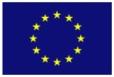 contrail is co-funded by the EC 7th Framework Programme
under Grant Agreement nr. 257438
contrail-project.eu
01
Principles
Federation
SP
SP
SP
SP
SP
IdP
User
IdP
IdP
IdP
Discovery, Trust
Principles of Federated Identity Management
Identity is managed by “home” institute
User authenticates only to home institute
Password (or other secret) never leaves home institute
Potential for true SSO
Federation: multiple service providers
Normally, IdPs and SPs negotiate once – with the Federation
Instead of many-to-many negotiations
Federation policies
Common baseline for operations
Procedures for resolving incidents
Principles: A(uthentication), A(uthorisation), A(ccounting) I(nfrastructure)
Authentication
Make use of existing infrastructures
SSO whenever possible
Make use of existing code - pragmatic
Authorisation
Link to community rôles (users can be in more than one community)
Delegation…
Even if it’s identity delegation
Infrastructure
Like the grids, secure with IGTF+commercial
Accounting – what accounting? (UR-WG…)
4
Federated ID in Contrail – goals
Make use of existing AAI
Single Sign on to all of Contrail
Support delegation
Support all services by creating a certificate
Provide own (internal) IdP supporting users with no other IdP
Make use of external attributes
Supplement with internal attributes
Communicate attributes to resources
What is Single Sign-On (SSO)
Single account – user is registered once
And the account details are kept up to date
Single password – one password to rule them all
Can be modified (or reset) in a single location
Accepted by multiple service providers
Single login – only need to type password once
(Until it times out or something)
(Other) High Level Goals
Usable… users are often non-technical
Can’t manage X.509 certificates
Promote collaborations – interdisciplinary
Work with what communities already have
Unless it’s rubbish (maybe)
So need multi-LoA support 
“The Facebook generation”
Modular – SOA (use of standards, web services)
Practical rather than perfect
7
External Requirements
Scalable (10**7 users)
Easy enough to use for “non-technical” users
Support long tail researchers (aka homeless)
Portal and command line login
Mature, robust, performant
Standards-based
Work with existing practices (if pos.)
8
Shibboleth
IdP
AA
WAYF
User
Web
server
Shibboleth
IdP
AA
WAYF
User
Web
server
Shibboleth
IdP
AA
WAYF
User
Web
server
Shibboleth
IdP
AA
WAYF
User
Web
server
Shibboleth
IdP
AA
WAYF
User
Web
server
Demo: Shib
Attributes
Shibboleth uses eduPerson
E.g., CN, email, telephonenumber, … 
Inconsistently published between federations
Attributes published,
Values of attributes
Supporting diverse communities – lowest baseline
Ought to have user-defined ARP…
In my opinion, ought to negotiate according to ARP
15
Shibboleth
SAML2
National (educational/research) federations – WAYF
Superfederations ... WAYF vs WFAYF
... the need to maintain the list of IdPs
... the need to maintain trust in IdPs (fed metadata)
<?xml version="1.0"?>
<saml1p:Response xmlns:saml1p="urn:oasis:names:tc:SAML:1.0:protocol" xmlns="urn:oasis:names:tc:SAML:1.0:protocol"
xmlns:saml="urn:oasis:names:tc:SAML:1.0:assertion" xmlns:samlp="urn:oasis:names:tc:SAML:1.0:protocol" xmlns:xsd="h
ttp://www.w3.org/2001/XMLSchema" xmlns:xsi="http://www.w3.org/2001/XMLSchema-instance" InResponseTo="_4af1ff7443f2
9674d732a8a870de7225" IssueInstant="2011-01-18T13:05:58.183Z" MajorVersion="1" MinorVersion="1" ResponseID="_4b19a
8abc5b08687aa7c0644abe8e3fa">
  <saml1p:Status>
    <saml1p:StatusCode Value="saml1p:Success"/>
  </saml1p:Status>
  <saml1:Assertion xmlns:saml1="urn:oasis:names:tc:SAML:1.0:assertion" AssertionID="_2e206ce17497f236534267bca235d
deb" IssueInstant="2011-01-18T13:05:58.183Z" Issuer="https://idp01.stfc.ac.uk/shibboleth" MajorVersion="1" MinorVe
rsion="1">
    <saml1:Conditions NotBefore="2011-01-18T13:05:58.183Z" NotOnOrAfter="2011-01-18T13:10:58.183Z">
      <saml1:AudienceRestrictionCondition>
        <saml1:Audience>https://cts.ngs.ac.uk/shibboleth-sp</saml1:Audience>
      </saml1:AudienceRestrictionCondition>
    </saml1:Conditions>
    <saml1:AttributeStatement>
      <saml1:Subject>
        <saml1:NameIdentifier Format="urn:mace:shibboleth:1.0:nameIdentifier">_84d5fc1bf7cdf55f01c475384035e7a8</s
aml1:NameIdentifier>
        <saml1:SubjectConfirmation>
          <saml1:ConfirmationMethod>urn:oasis:names:tc:SAML:1.0:cm:sender-vouches</saml1:ConfirmationMethod>
        </saml1:SubjectConfirmation>
      </saml1:Subject>
      <saml1:Attribute AttributeName="urn:mace:dir:attribute-def:eduPersonScopedAffiliation" AttributeNamespace="u
rn:mace:shibboleth:1.0:attributeNamespace:uri">
        <saml1:AttributeValue Scope="stfc.ac.uk">STAFF</saml1:AttributeValue>
      </saml1:Attribute>
<saml1:Attribute AttributeName="urn:mace:dir:attribute-def:eduPersonTargetedID" AttributeNamespace="urn:mace
:shibboleth:1.0:attributeNamespace:uri">
        <saml1:AttributeValue Scope="stfc.ac.uk">iRhj7iQBkAdX0RNROmF8tZ2LRPo=</saml1:AttributeValue>
      </saml1:Attribute>
 <saml1:Attribute AttributeName="urn:oid:1.3.6.1.4.1.5923.1.1.1.10" AttributeNamespace="urn:mace:shibboleth:1
.0:attributeNamespace:uri">
        <saml1:AttributeValue>
          <saml2:NameID xmlns:saml2="urn:oasis:names:tc:SAML:2.0:assertion" Format="urn:oasis:names:tc:SAML:2.0:nameid-format:persistent" NameQualifier="https://idp01.stfc.ac.uk/shibboleth" SPNameQualifier="https://cts.ngs.ac.uk/shibboleth-sp">iRhj7iQBkAdU0RNROmF8tZ2LRPo=</saml2:NameID>
        </saml1:AttributeValue>
      </saml1:Attribute>
    </saml1:AttributeStatement>
    <ds:Signature xmlns:ds="http://www.w3.org/2000/09/xmldsig#">
      <ds:SignedInfo>
        <ds:CanonicalizationMethod Algorithm="http://www.w3.org/2001/10/xml-exc-c14n#"/>
        <ds:SignatureMethod Algorithm="http://www.w3.org/2000/09/xmldsig#rsa-sha1"/>
        <ds:Reference URI="#_2e206ce17497f236534267bca235ddeb">
          <ds:Transforms>
            <ds:Transform Algorithm="http://www.w3.org/2000/09/xmldsig#enveloped-signature"/>
            <ds:Transform Algorithm="http://www.w3.org/2001/10/xml-exc-c14n#">
              <ec:InclusiveNamespaces xmlns:ec="http://www.w3.org/2001/10/xml-exc-c14n#" PrefixList="ds saml1 saml2"/>
            </ds:Transform>
          </ds:Transforms>
          <ds:DigestMethod Algorithm="http://www.w3.org/2000/09/xmldsig#sha1"/>
          <ds:DigestValue>3LnxpiimX52ooRFA3U19m6M222E=</ds:DigestValue>
        </ds:Reference>
      </ds:SignedInfo>
<ds:SignatureValue>
dAocOTGz/SzwJDFgXUKkE5QASv7aDdZOtKQhqtbwreEFlb/73cVMgbcYf+/RTIVZyEAxUwnmAW3z
e4n8mh+hgwHYjw11VHset/vk4E9PNDv5uLq1QlLpaO7oUDjYir4W1HPFeMv/27nrEqei0F9rBwn2
0SsRcJSGqnBhLm42XDPJlOkE24MLbirVJYG4q/un3CjdRe2WxOw4f/cSo91vVrUDMcaYBl2w+ekU
fwysdECKGtHrbM4zlKZFxjdB/NvDLuzrouywb99SjzaFozP2PTjQ3vuZKB9DQjZ9feSLATXXREla
34qTRF2kbk+pQgQlFkAHlF/drb30oDRqJjDU0w==
</ds:SignatureValue>
      <ds:KeyInfo>
        <ds:X509Data>
 <ds:X509Certificate>MIIEyjCCA7KgAwIBAgIRAK+p22GgJZ2vghQCYUoavLEwDQYJKoZIhvcNAQEFBQAwNjELMAkGA1UE
BhMCTkwxDzANBgNVBAoTBlRFUkVOQTEWMBQGA1UEAxMNVEVSRU5BIFNTTCBDQTAeFw0xMDA1Mjgw
  ... blah blah blah...
ZW5hLm9yZy9URVJFTkFTU0xDQS5jcnQwJgYIKwYBBQUHMAGGGmh0dHA6Ly9vY3NwLnRjcy50ZXJl
bmEub3JnMCIGA1UdEQQbMBmCF3NoaWJib2xldGgwMS5zdGZjLmFjLnVrMA0GCSqGSIb3DQEBBQUA
A4IBAQAE8B8pMfIaUbes+d9rNNWgOBxxBzsvU1kfp4RHt5ePYx8Sfz9I0Pb+2D7e6fZhil+WBv4E
paiMK7J8k+UbmiWkNEALx4CGsdFWtwpoiHuADZN3EY6xxHM7enS/vlrHQRK2BPEihRCFtoAdrVYc
J+/iSoeuNXrFZpWgsiwYWTh3/ZYvNDZE/uZ9Uhor7m9jEj4NjOkrHthX7r/UDVN4wFfGyPd7VTzT
ls5xbg4s1Q6Z/2eKTYtSt86FDg5ebi02Yw2YwLXZqlk8p5ujoQzcpItOItEEN0Z0nZuZjGQbsNqd
ctCGsvyDXXM0b9iI44OhCIk2SWb95Wf7ZsHHYUe8AjFX</ds:X509Certificate>
        </ds:X509Data>
      </ds:KeyInfo>
    </ds:Signature>
  </saml1:Assertion>
</saml1p:Response>
Schemata
eduPerson – extension of inetOrgPerson
CN, SN, givenName, 
eduPersonTargetedID (ePTID)
eduPersonPrincipalName (ePPN)
SCHAC – SChema for Academia
schacHomeOrganization, schacHomeOrganizationType
schacMotherTongue, schacCountryOfCitizenShip, schacCountryOfResidence
schacPersonalUniqueID, schacPersonalUniqueCode
Australian persistent identifier
OpenID
130.246.76.71 - - [25/Jul/2012:12:33:58 +0100] "GET /signin/openid_submit?janrain_nonce=2012-07-25T11%3A33%3A51Zsa4Iog&openid.ns=http%3A%2F%2Fspecs.openid.net%2Fauth%2F2.0&openid.mode=id_res&openid.op_endpoint=https%3A%2F%2Fwww.google.com%2Faccounts%2Fo8%2Fud&openid.response_nonce=2012-07-25T11%3A33%3A58ZVRUQt7xTangcpw&openid.return_to=https%3A%2F%2Fone-test.contrail.rl.ac.uk%2Fsignin%2Fopenid_submit%3Fjanrain_nonce%3D2012-07-25T11%253A33%253A51Zsa4Iog&openid.assoc_handle=AMlYA9VOguYX5ucZsKPMbKtwn5gM5dGud_BCRYzqZkqBEdwtz9GbplGv&openid.signed=op_endpoint%2Cclaimed_id%2Cidentity%2Creturn_to%2Cresponse_nonce%2Cassoc_handle&openid.sig=lhSjosRGBcAgxQlzMTzTegXfqpQ%3D&openid.identity=https%3A%2F%2Fwww.google.com%2Faccounts%2Fo8%2Fid%3Fid%3DAItOawkoR5eGsi1gq6j_dBTyG23TgLZ7WKThFLs&openid.claimed_id=https%3A%2F%2Fwww.google.com%2Faccounts%2Fo8%2Fid%3Fid%3DAItOawkoR5eGsi1gq6j_dBTyG23TgLZ7WKThFLs HTTP/1.1" 302 308 "https://accounts.google.com/o/openid2/auth?openid.assoc_handle=AMlYA9VOguVX5ucZsKPMbKtwn5gM5dGud_BCRYzqZkqBEdwtz9GbplGv&openid.claimed_id=http://specs.openid.net/auth/2.0/identifier_select&openid.identity=http://specs.openid.net/auth/2.0/identifier_select&openid.mode=checkid_setup&openid.ns=http://specs.openid.net/auth/2.0&openid.realm=https://one-test.contrail.rl.ac.uk&openid.return_to=https://one-test.contrail.rl.ac.uk/signin/openid_submit?janrain_nonce%3D2012-07-25T11%253A33%253A51Zsa4Iog" "Mozilla/5.0 (Windows NT 5.1) AppleWebKit/536.11 (KHTML, like Gecko) Chrome/20.0.1132.47 Safari/536.11"
130.246.76.71 - - [25/Jul/2012:12:33:58 +0100] "GET / HTTP/1.1" 302 276 "https://accounts.google.com/o/openid2/auth?openid.assoc_handle=AMlYA9VOguYX5ucZsKPMbKtwn5gM5dGud_BCRYzqZkqBEdwtz9GbplGv&openid.claimed_id=http://specs.openid.net/auth/2.0/identifier_select&openid.identity=http://specs.openid.net/auth/2.0/identifier_select&openid.mode=checkid_setup&openid.ns=http://specs.openid.net/auth/2.0&openid.realm=https://one-test.contrail.rl.ac.uk&openid.return_to=https://one-test.contrail.rl.ac.uk/signin/openid_submit?janrain_nonce%3D2012-07-25T11%253A33%253A51Zsa4Iog" "Mozilla/5.0 (Windows NT 5.1) AppleWebKit/536.11 (KHTML, like Gecko) Chrome/20.0.1132.47 Safari/536.11"
130.246.76.71 - - [25/Jul/2012:12:34:06 +0100] "GET /provider HTTP/1.1" 301 452 "https://accounts.google.com/o/openid2/auth?openid.assoc_handle=AMlYA9VOguYX5ucZsKPMbKtwn5gM5dGud_BCRYzqZkqBEdwtz9GbplGv&openid.claimed_id=http://specs.openid.net/auth/2.0/identifier_select&openid.identity=http://specs.openid.net/auth/2.0/identifier_select&openid.mode=checkid_setup&openid.ns=http://specs.openid.net/auth/2.0&openid.realm=https://one-test.contrail.rl.ac.uk&openid.return_to=https://one-test.contrail.rl.ac.uk/signin/openid_submit?janrain_nonce%3D2012-07-25T11%253A33%253A51Zsa4Iog" "Mozilla/5.0 (Windows NT 5.1) AppleWebKit/536.11 (KHTML, like Gecko) Chrome/20.0.1132.47 Safari/536.11"
130.246.76.71 - - [25/Jul/2012:12:34:06 +0100] "GET /provider/ HTTP/1.1" 200 1748 "https://accounts.google.com/o/openid2/auth?openid.assoc_handle=AMlYA9VOguYX5ucZsKPMbKtwn5gM5dGud_BCRYzqZkqBEdwtz9GbplGv&openid.claimed_id=http://specs.openid.net/auth/2.0/identifier_select&openid.identity=http://specs.openid.net/auth/2.0/identifier_select&openid.mode=checkid_setup&openid.ns=http://specs.openid.net/auth/2.0&openid.realm=https://one-test.contrail.rl.ac.uk&openid.return_to=https://one-test.contrail.rl.ac.uk/signin/openid_submit?janrain_nonce%3D2012-07-25T11%253A33%253A51Zsa4Iog" "Mozilla/5.0 (Windows NT 5.1) AppleWebKit/536.11 (KHTML, like Gecko) Chrome/20.0.1132.47 Safari/536.11"
OpenID 2.0
They’re HTTP GET requests
Using HTTP redirects to connect to IdP
(Which will ask you for permission)
OpenID Request for authentication
https://accounts.google.com/o/openid2/auth
openid.assoc_handle=AMlYA9VOguYX5ucZsKPMbKtwn5gM5dGud_BCRYzqZkqBEdwtz9GbplGv
openid.claimed_id=http://specs.openid.net/auth/2.0/identifier_select
openid.identity=http://specs.openid.net/auth/2.0/identifier_select
openid.mode=checkid_setup
openid.ns=http://specs.openid.net/auth/2.0
openid.realm=https://one-test.contrail.rl.ac.uk
openid.return_to=https://one-test.contrail.rl.ac.uk/signin/openid_submit
janrain_nonce=2012-07-25T11%253A33%253A51Zsa4Iog
OpenID – Successful response
GET /signin/openid_submit
janrain_nonce=2012-07-25T11:33:51Zsa4Iog
openid.ns=http://specs.openid.net/auth/2.0
openid.mode=id_res
openid.op_endpoint=https://www.google.com/accounts/o8/ud
openid.response_nonce=2012-07-25T11:33:58ZVRUQt7xTangcpw
openid.return_to=https://one-test.contrail.rl.ac.uk/signin/openid_submit?janrain_nonce=2012-07-25T11%3A33%3A51Zsa4Iog
openid.assoc_handle=AMlYA9VOguYX5ucZsKPMbKtwn5gM5dGud_BCRYzqZkqBEdwtz9GbplGv&openid.signed=op_endpoint,claimed_id,identity,return_to,response_nonce,assoc_handle
openid.sig=lhSjosRGBcAgxQlzMTzTegXfqpQ=
openid.identity=https://www.google.com/accounts/o8/id?id=AItOawkoR5eGsi1gq6j_dAUyG23TgLZ7HKThFLs
openid.claimed_id=https://www.google.com/accounts/o8/id?id=AItOawkoR5eGsi1gq6j_dAUyG23TgLZ7HKThFLs
Portal view – the ePTID problem
A. N. Other
Portal
IdP
Contrail Portal
Different identities with ePTID
Home problem: identity changes if home IdP changes (ePPN)
Persistent identifier (Australia, new eduPerson revision), Umbrella
25
Example of practical applications:GO Integration
Globus Online
Federation Portal
MyProxy
Could we use OAuth…?
CILogon use OAuth version 1
26
The Contrail approach – high level view
Use external identity providers
Used by communities: OpenID, Shib
Delegation with OAuth2
Internal SLCS: X.509
Credential managed by portal, not user
Support command line access
Support delegation
(Has been done N times before: SWITCHAAI, MyProxy CA (SARoNGS, NCSA, …))
Central federation database
Can be distributed, but is one DB
Handles attributes, too
Infrastructure – accept IGTF (like EGI, PRACE)
Contrail ConSec/Fed architecture
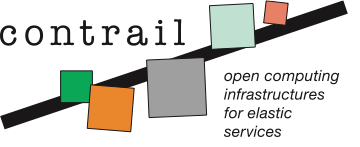 Web
AuzSvr/CA
PIP
Fed core
SLAMF
Federation layer
Resource layer
Prov’ing mgr
SLAMP
PEP
VEP
OAuth2-in-a-slide
Owner
Access token
Authorisation Server
Client
Authenticate, permit delegation
Access token
Resource
29
“Owner”, Client
AuZ svr
OAuth roles
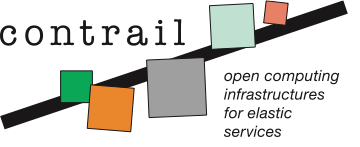 Web
AuzSvr/CA
Client, Resource
PIP
Fed core
SLAMF
Client
Prov’ing mgr
SLAMP
PEP
VEP
Authentication workflow
CA
WEB
Fed API
Core
Contrail
IdP
AS
External
IdP
How does the Contrail WAYF (auth bridge) work?
Google
Yahoo
Auz Svr
IdP
Bridge
Umbrella
Account creation
LoA set
Attribute update (eg email)
WAYF
DB
IdP
Contrail WAYF vs Normal WAYF
Contrail WAYF handles multiple identity providers
Not just a single LoA…
So LoA needs to be set upon authentication
Contrail WAYF handles both OpenId and Shib (via SSPhp)
Normal WAYF belongs to a single federation
Compare the WFAYF… (demo: Terena TCS)
Authorisation and Access Control
PEP
Resource
Federated Id
OK
X reject
+ suspend
PDP
PIP
DB
Subscr.
Federation core
PAP
Policies
=attributes (SAML)
-- 34 --
Community Authorisation
“Standard XACML infrastructure”
Use Case
Fed. Infrastructure
Resource/cloud
Policy ctrl / adm
Policies
PEP
PIP / attrs
PDP
Access
35
Standards
SAML (OASIS)
XACML (OASIS)
X.509 (ITU-T)
OAuth2 (IETF)
HTTP (IETF)
TLS (IETF)
REST – not a standard, a principle
Experiences - Minor Issues
Certificates (deployment)
Need for browser-friendly certificates on browser-facing services
Need for trusted certificates on infrastructure hosts
LoA (release 1.4?)
Signing AUP (maintained as federation attribute)
Mobile access?
Supporting command line login
And iRODS command line access (tickets)
Portal integration HOWTO (documentation)
Registration with existing (Shib) feds (deployment)
Controlling the delegation – still needs user interaction
Preauthorise, authorise, or log
Making use of the ConSec
Time/effort/skills needed for integration
Hungry student algorithm?
Sustainability of components (SOA)
Use “standard” (open source) components when pos.
Maintain components
Replace components
Do without it
Pay someone to support it (or similar)
Live with the risk…
End to end demonstrator
User goes to portal and logs in
Redirect to authorisation server (AS), which notices user is not logged in (in this case)
AS redirects user to AuC bridge
AuC bridge asks user to select IdP and redirects
Home IdP remembers if users authenticated earlier
But the WAYF doesn’t…
End to end demonstrator
When authentication returns, AuC bridge updates database and creates its own SAML identity assertion for the user, and returns to AS
AS validates assertion, and sets up authorisation for the portal to access fed api (or whatever…!)
Portal receives access token
Portal generates key pair and obtains certificate (using Contrail API)
Now “logged in” to all services
Display overview of resources, etc.
End to end demonstrator
User access resource (via portal)
Resource extracts attribute assertion and passes to PDP
PDP takes access control decision and returns to resource
Demo: Contrail login
If there is time…
Contrail Fed Portal Architecture (1)
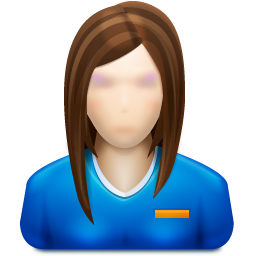 Federation CLI
Browser
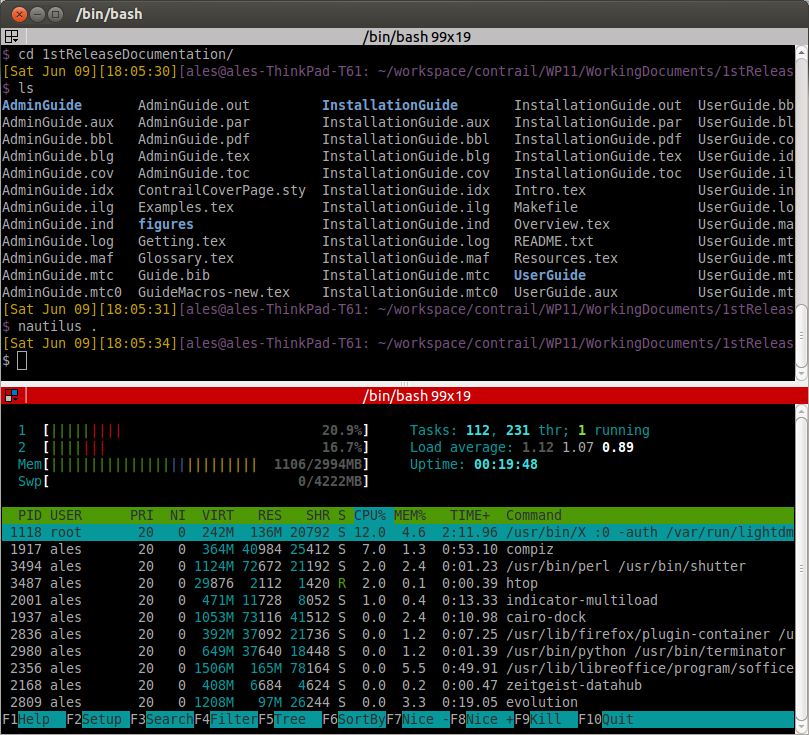 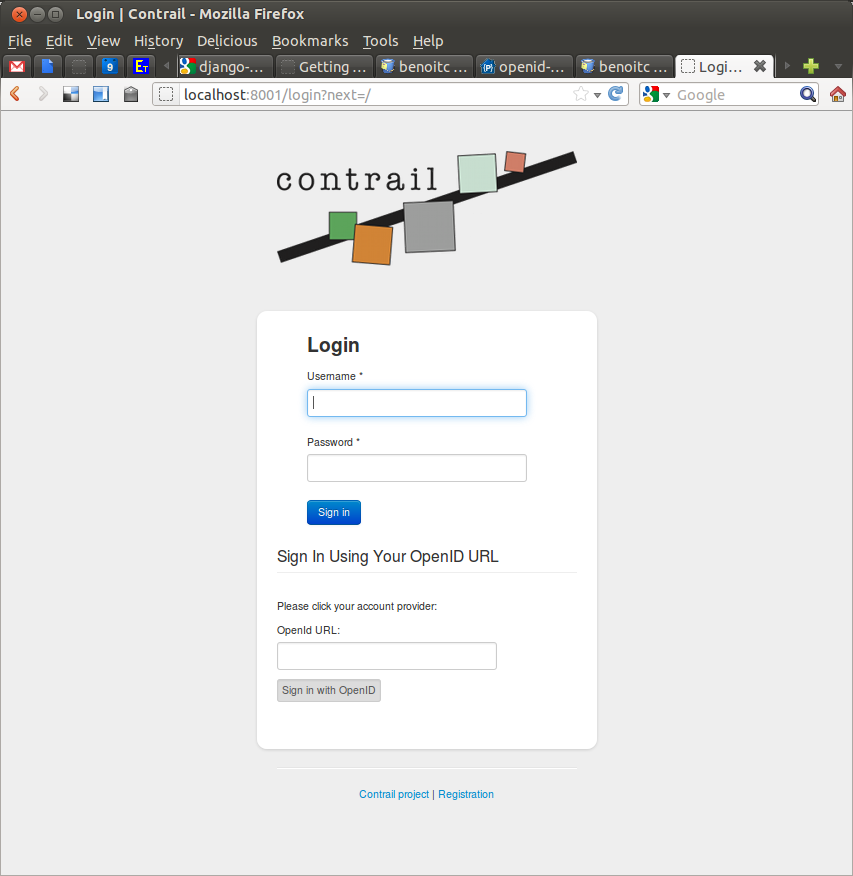 Federation Id Prov, Contrail CA
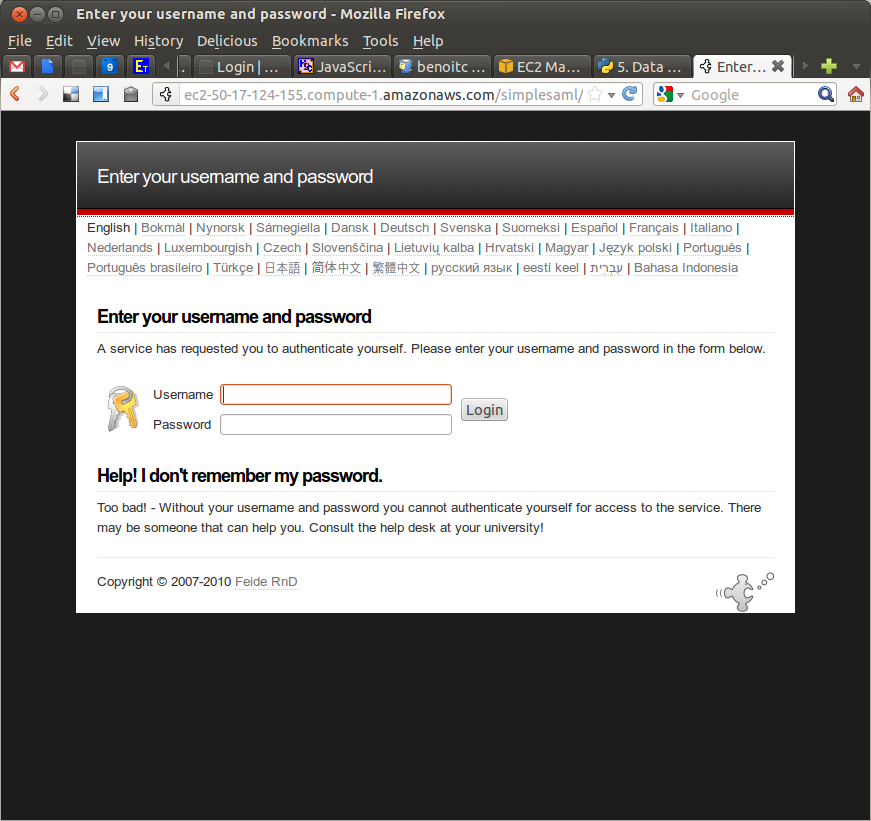 Federation API (REST)
Federation Web Int.
Federation core
Users db
Federation of Cloud
Providers
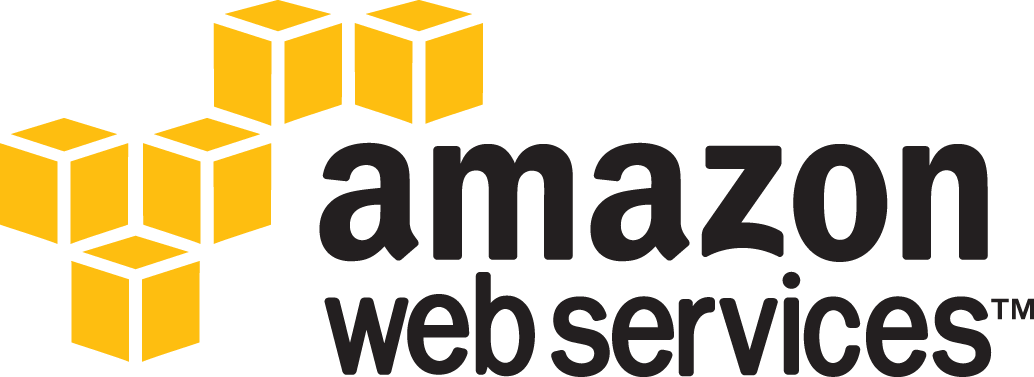 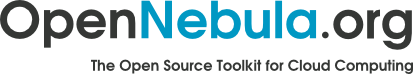 Slide from Aleš Černivec, XLAB
43
Architecture (2)
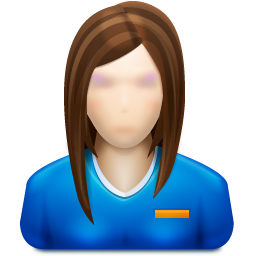 Federation CLI
Browser
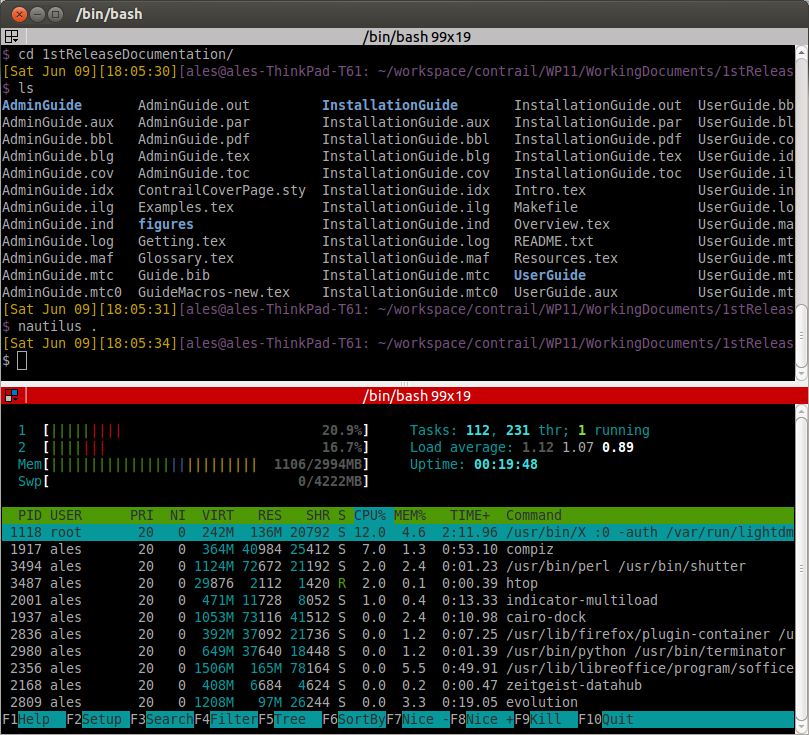 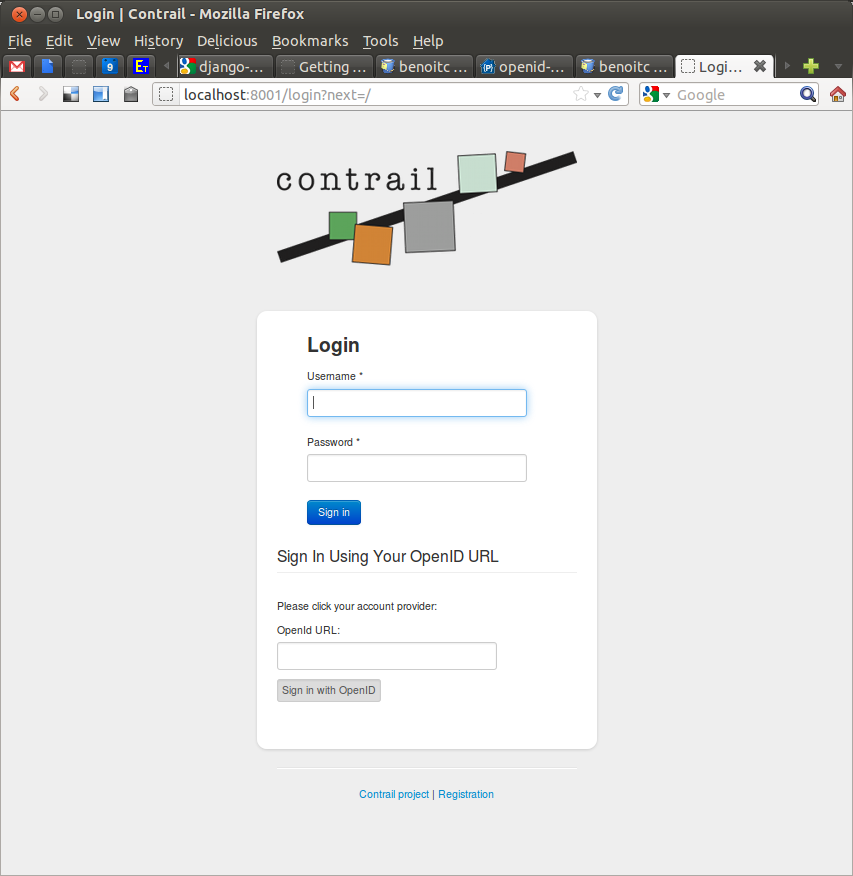 Federation Id Prov, Contrail CA
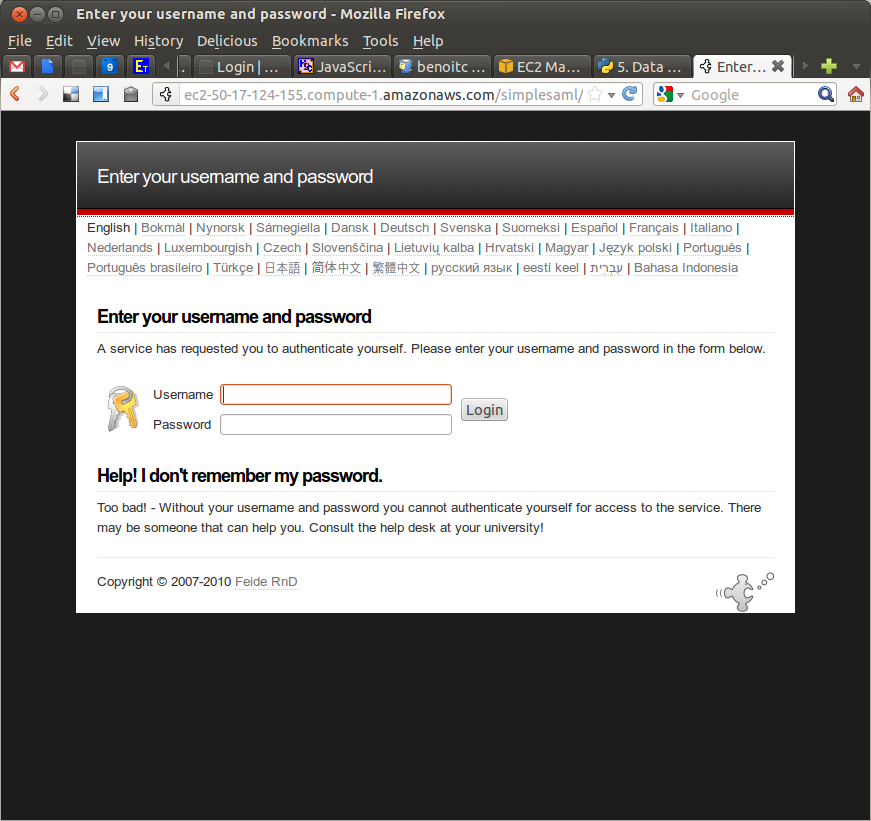 Federation API (REST)
Federation Web Int.
Federation core
Users db
Federation of Cloud
Providers
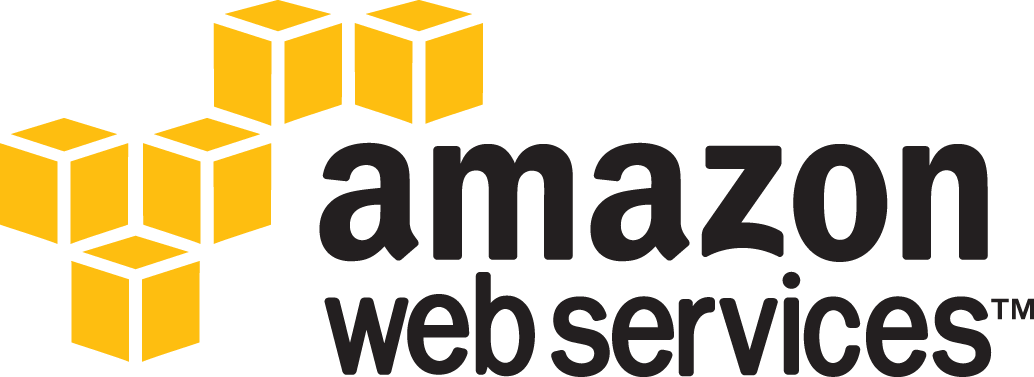 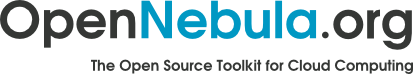 Slide from Aleš Černivec, XLAB
44
Example: File access via portal
MyProxy
Globus
Online
GridFTP(?)
GridFTP
iRODS
Portal
GridFTP(?)
HTTP(S)
GridFTP
PRACE
Browser
EUDAT project: reusing Contrail federation code
45
Portal login – summary
ConSec manages login and attributes
Portal is delegatee (OAuth client) – can access resources using OAuth
Obtains certificate and SAML assertion
Communicate with more complex resources 
More complex authorisation (XACML)
Uses certificate to act on behalf of user
The future…?
Moonshot – www.project-moonshot.org
Like eduRoam, but for higher level services
Carries attributes
Based on IETF standards
RADIUS
EAP
And OASIS
SAML
Has its own IETF working group (ABFAB-WG)
47
Wherefore art thou Moonshot
Moonshot is a technology project
Towards building actual federations
Towards meaningful and useful attributes
But giving users control of their privacy
Cf. new data protection directive
RADIUS-in-a-slide
Attrs
Add SAML assertion to respone
Access
(NAS)
Server
Server
Local
Local
“Sup-plicant”
EAP: extensible access protocol – tunnel
Routing servers can see anonymised credentials
E.g. “@stfc.ac.uk” instead of the tunnelled full identity
49
The Future (i.e., long term)
Managing identities – user perspective
Remembering passwords
Remembering usernames!
Where to log in
Service provider perspective
Accuracy of account information
Email addresses
Reuse of credentials
(R)evolution of technology, protocols, crypto, …
And keeping track of emerging protocols, standards, best practices, interoperation
50
Federated Identity Management – Step Back
Technology
SAML2, X.509, OpenID, OpenID Connect, OAuth2, Moonshot/RADIUS, WS-Trust / WS-Federation
Usability
Supporting software
SimpleSAMLPhp – used by Contrail; Apache Oltu (née Amber)
LoA – no one size fits all...
User’s abilities vs LoA
Canned queries with little authentication (portal policy group)
To access to sensitive data
Building trust in the infrastructure
Privacy (and other legal constraints)
Federated Identity Management- Building Federations
Determining policies
Strong enough to make SPs happy...
Not so strong IdPs can’t join
Processes for resolving incidents between parties
Determining the data release policies (see LoA, later)
Publishing federation goals
Support infrastructure
Training events
Sustainability
Exercise: LoA – What determines the LoA?
Original identity vetting
What sort of IDs were shown?
Who checked them?
Was an audit trail kept?
Are the records accessible to investigators?
Secrecy
Type of secret
How is the secret protected (usu. password)?
How strong should it be?
Is it changed regularly?
How to prove possession?  Zero Knowledge, OTP
Exercise: LoA – What determines the LoA?
Attributes
Which attributes are published?
How is the accuracy maintained?
Who can set/change the attributes?
Federation Policies
Resolution of incidents
Minimal requirements for IdPs and SPs
Processing of federation data
Federation metadata – repository, requirements
Account status
What else does the remote account protect?
Is the link severed when users leave? 
Persistency?
Exercise: LoA – What determines the LoA?
Cryptographic security
Strength of algorithms (e.g. MD5  SHA1  SHA2)
Generation of key material
Storing/Transporting/Activating/Deactivating /Destroying key material
Uniqueness of user/name
How is uniqueness ensured
Name: Anonymity, Pseudonymity, Chosen name, Authenticated name
Processes and procedures
Cf. CP/CPS – RFC 3647
Certification
Mechanics of delegation (identity, attributes)
Exercise – Who determines the trust?
Examples:
Apache snakeoil CA
Browser keystores
IGTF processes (www.igtf.net)

Distributed infrastructures – who decides?
Exercise – hands on!
Get a machine – in the cloud, or somewhere
Set up a web server/front-end (Apache, Tomcat, …)
Use whichever you have most experience configuring
Set up to use XLAB’s Contrail authentication service
Redirect to Authentication Bridge
Display access token (need to register client id)
Use access token to obtain certificate
Extract SAML assertion
Check SAML assertion
Use information in the assertion for access control
What would be needed to put this into production?
Further Reading
FIM 3rd workshop report (supporting material?)
Workshop report, April 2013
Terena (www.terena.org)
AAA design study – published!
Terena REFEDS (education)
eduGain – metadata requirements, policies
“GEANT 3+”
IGTF – www.igtf.net
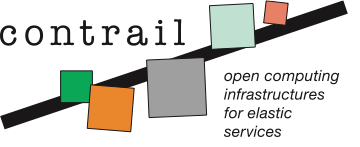 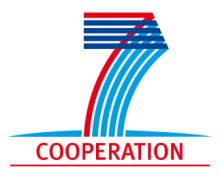 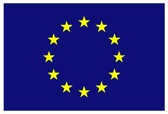 contrail is co-funded by the 
EC 7th Framework Programme
http://contrail-project.eu
Funded under: FP7 (Seventh Framework Programme)
Area: Internet of Services, Software & virtualization (ICT-2009.1.2)
Project reference: 257438
Total cost: 11,29 million euro
EU contribution: 8,3 million euro
Execution: From 2010-10-01 untill 2013-09-30
Duration: 36 months
Contract type: Collaborative project (generic)
contrail-project.eu
059